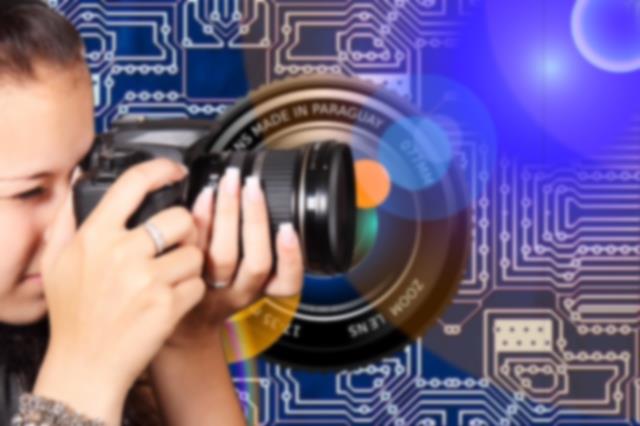 FOTOGRAFIA CYFROWA
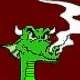 Zebrał i opracował : Maciej Belcarz
BUDOWA  APARATÓW  CYFROWYCH
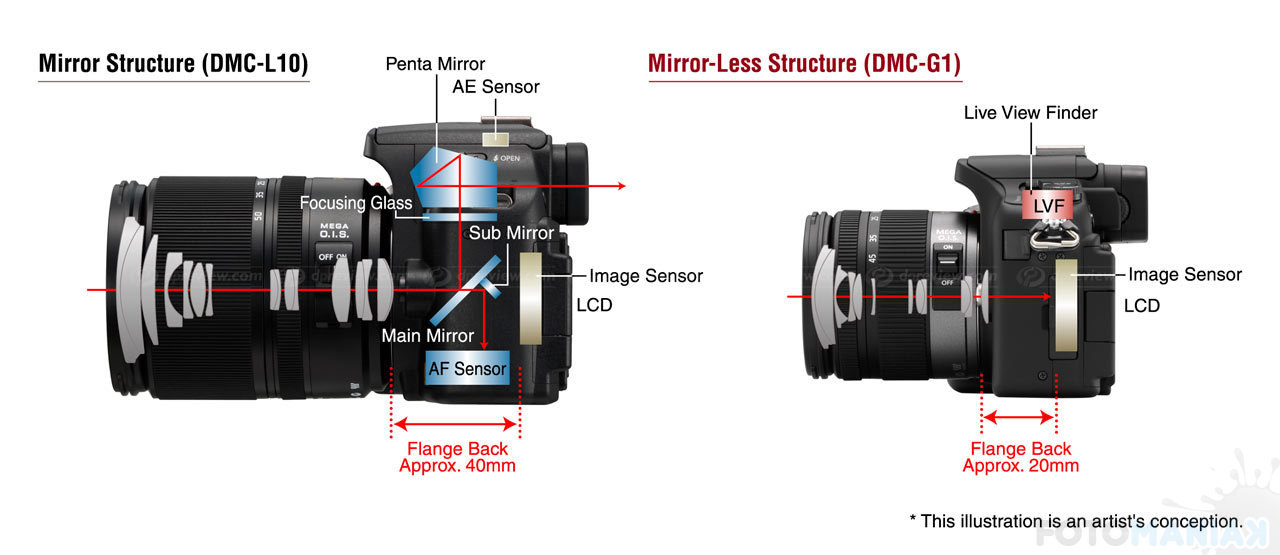 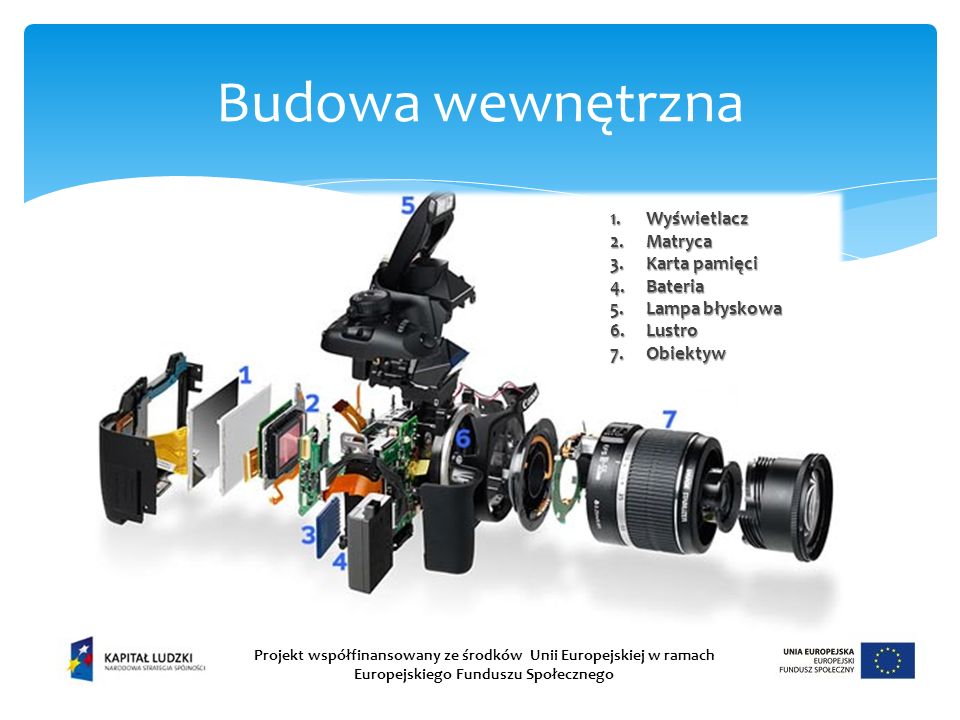 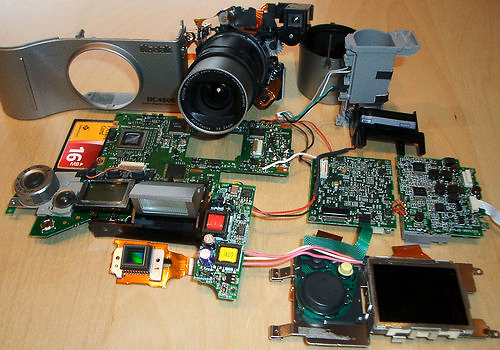 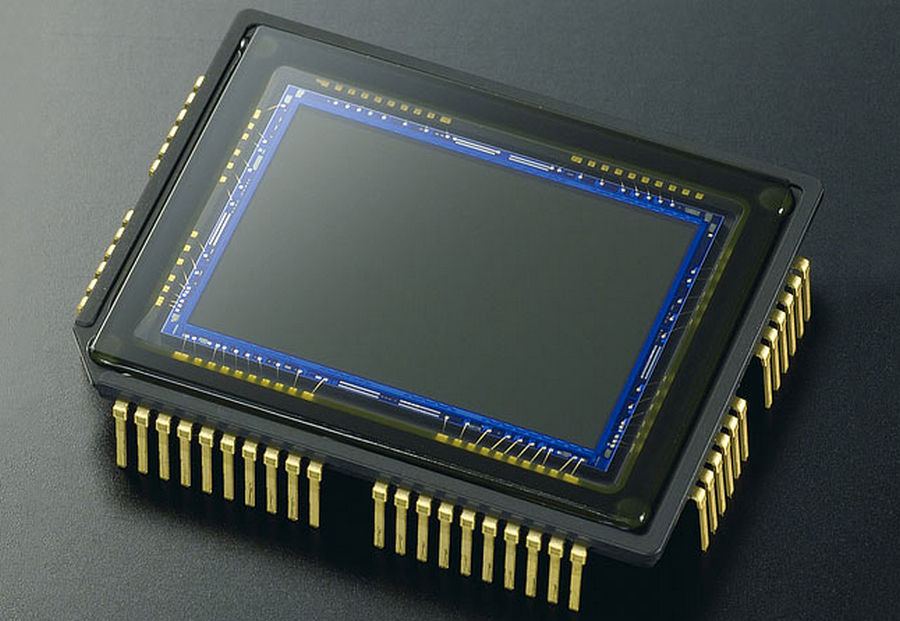 Matryca cyfrowa
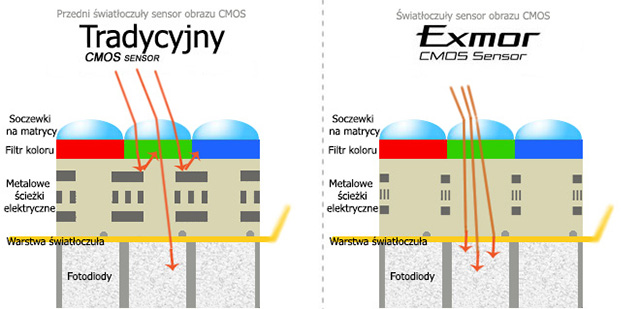 OGNISKOWA
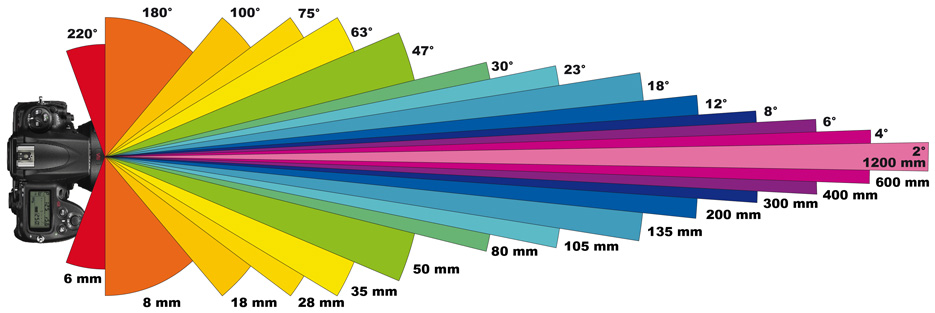 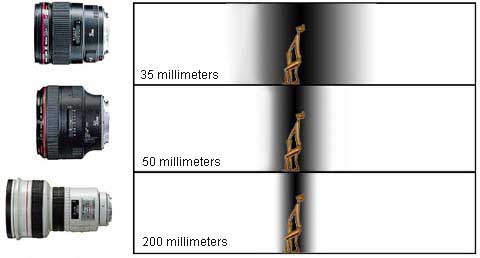 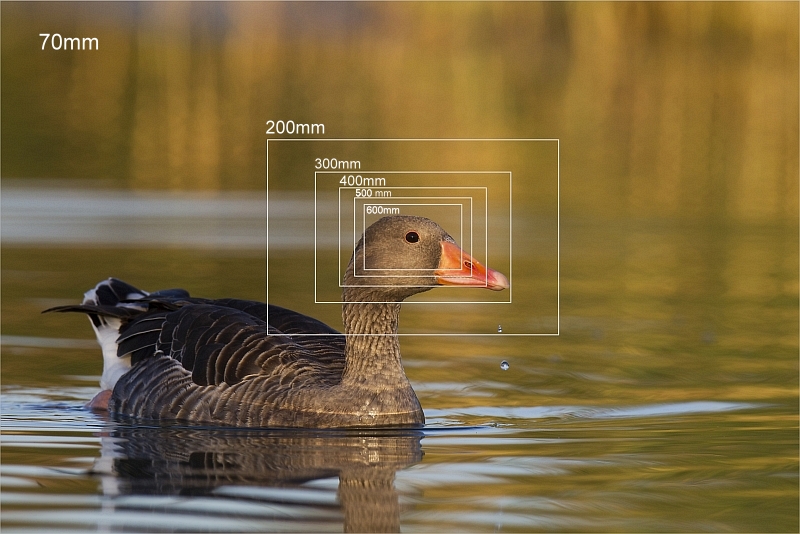 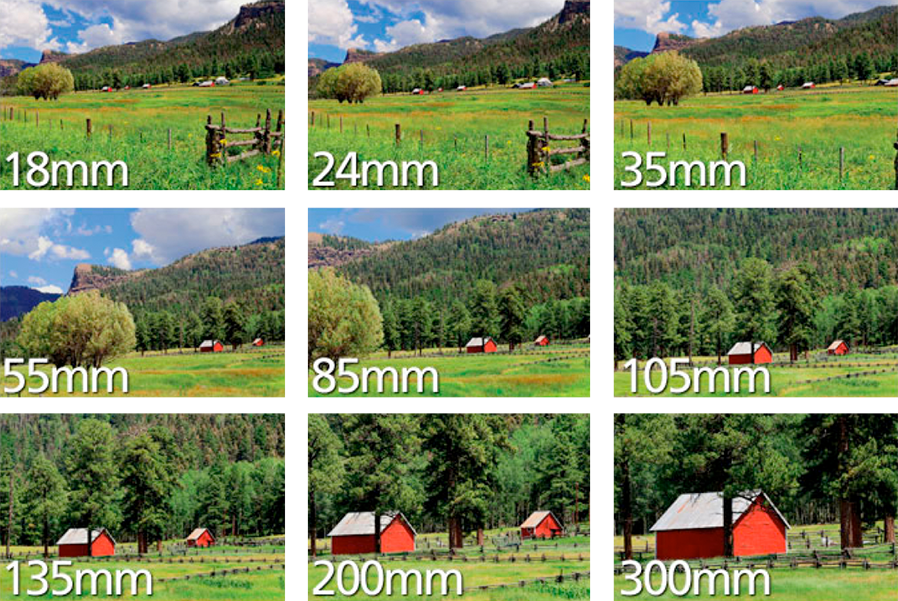 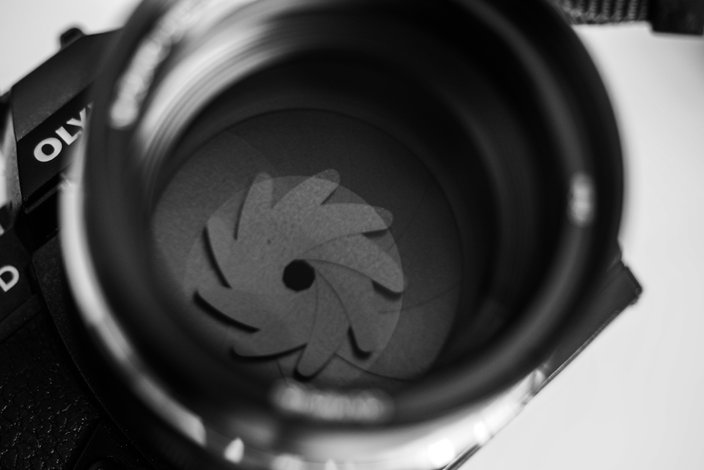 PRZYSŁONA
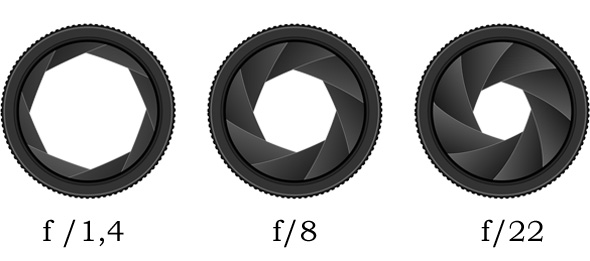 GŁĄBIA  OSTROŚCI
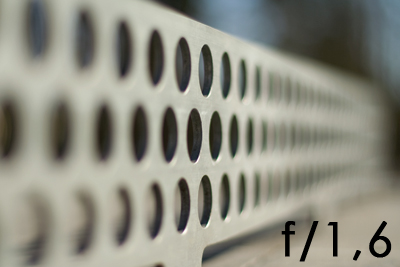 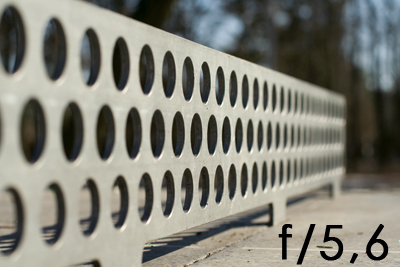 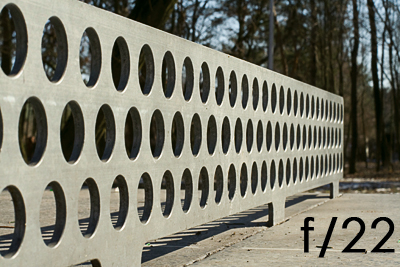 MIGAWKA I CZAS NAŚWIETLANIA
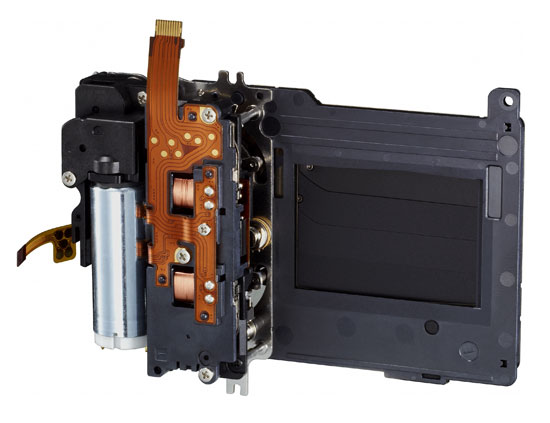 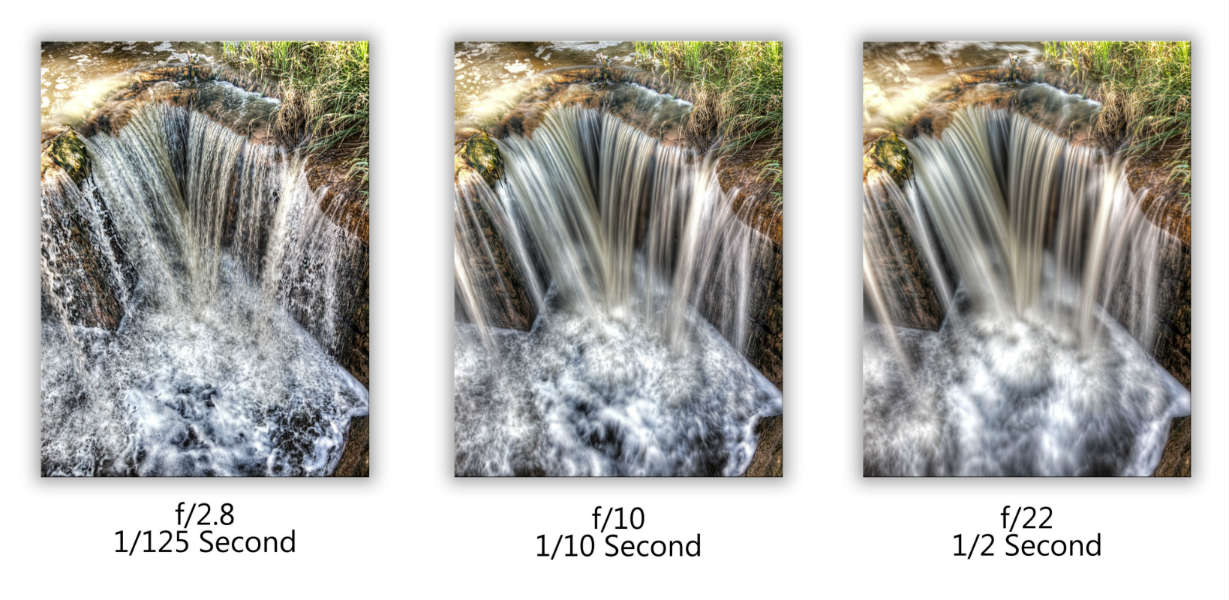 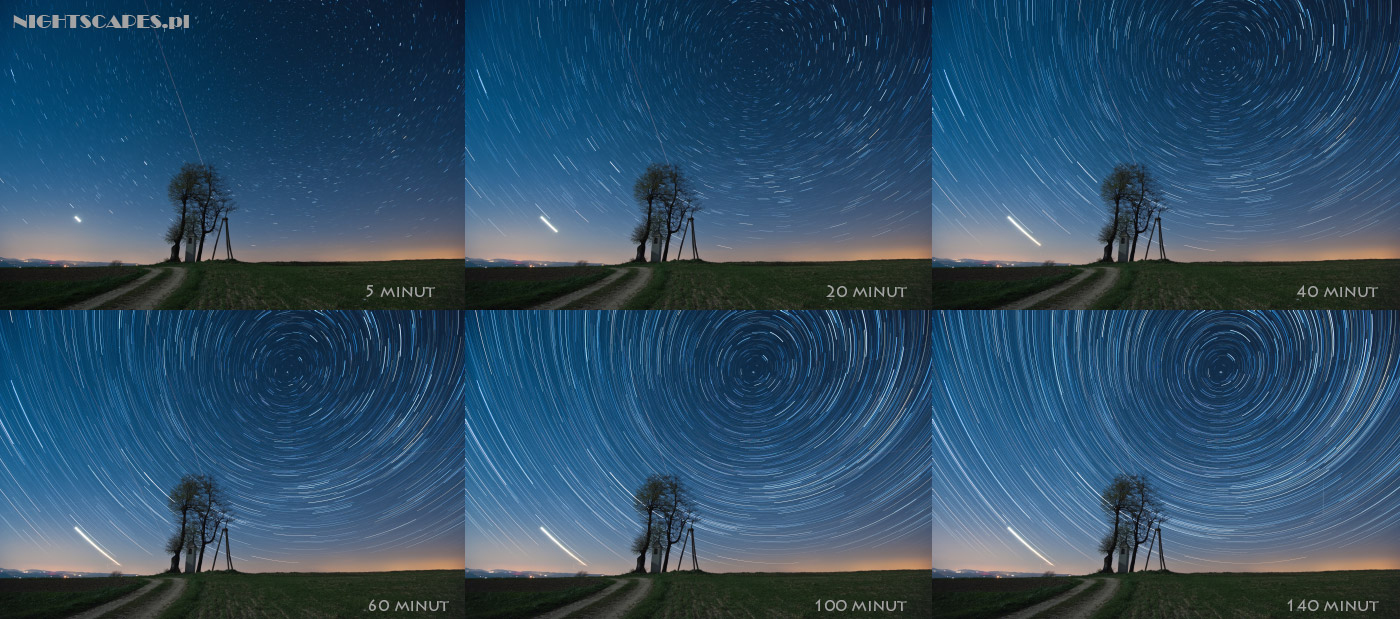 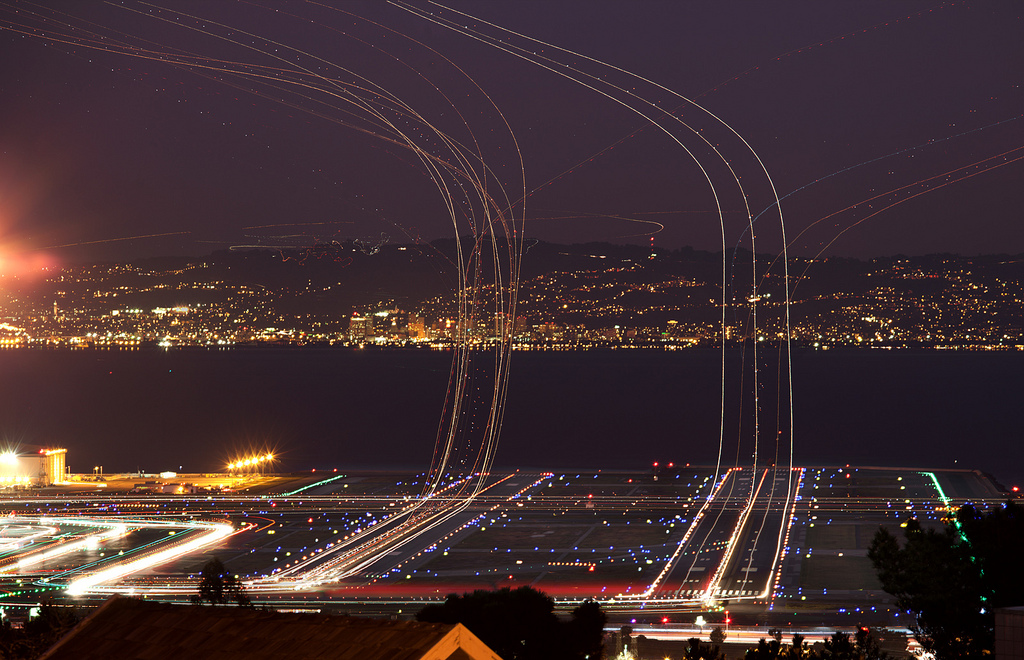 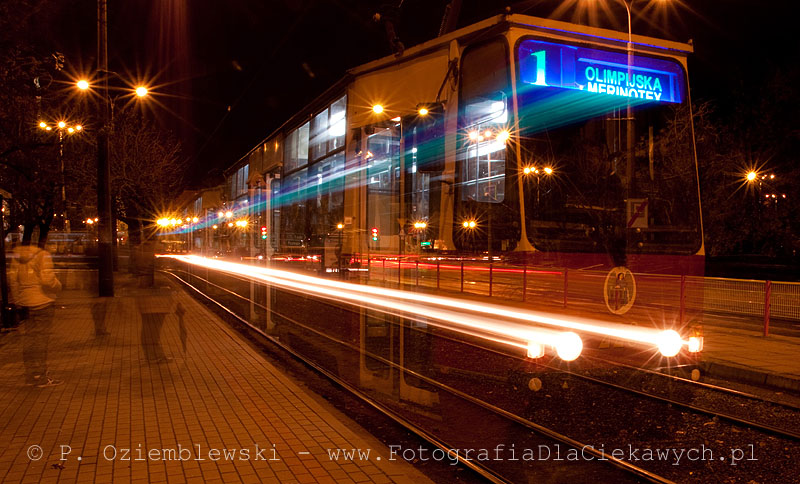